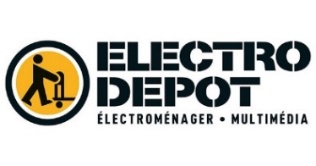 COMMUNIQUÉ DE PRESSE I 06.2025
ELECTRO DEPOT recrute pour sa prochaine ouverture à Montauban
En septembre 2025, un nouveau magasin ELECTRO DEPOT ouvrira ses portes à Montauban. Implanté 740 avenue de Paris, l’enseigne déploiera son concept résolument tourné vers l’économie. 

Afin d’accompagner cette ouverture, l’enseigne démarre le recrutement de son équipe et est à la recherche de 7 collaborateurs. Pour ces postes en magasin, aucun diplôme ni expérience professionnelle précis ne sont exigés. Les recruteurs s’appuient surtout sur un savoir être, une motivation et une envie d’apprendre.
7 recrutements pour accompagner l’ouverture du magasin de Montauban
Mercredi 17 septembre 2025 ouvrira le magasin de Montauban. Implanté 740 avenue de Paris, l’enseigne déploiera son concept résolument tourné vers l’économie. Des magasins sobres n’affichant aucun luxe superflu, des produits achetés en grande quantité pour garantir des prix de 15 à 20% inférieurs au marché, des camions chargés à 100%, des dépenses énergétiques surveillées de près…

ELECTRO DEPOT lance le recrutement de 7 équipiers de vente (dont 6 CDI). Les personnes intéressées peuvent adresser leur candidature à l'agence France Travail de Montauban en vue des sessions de recrutement les 8 et 9 juillet.
Fort d’un réseau de 119 magasins implantés en France (101), en Belgique (13) et en Espagne (5), ELECTRO DEPOT accueille 1 800 collaborateurs, dont 90% en CDI. L’enseigne accorde une importance particulière au développement des compétences et à la promotion interne. Elle a par exemple créé l’Académie ELECTRO DEPOT qui vise à favoriser la progression au sein de l’entreprise. Avec des résultats probants : 84% des directeurs de magasins sont issus de la promotion interne et 25% d’entre eux ont intégré l’enseigne en tant qu’équipier.
Un tremplin vers l’avenir : 1 directeur de magasin sur 4 débute en tant qu’équipier
« L’une des spécificités d’ELECTRO DEPOT, dans les magasins comme au siège, est d’être une structure courte. Ce qui permet à nos collaborateurs de développer des compétences diverses, sans être cloisonnés à un métier ou une mission. C’est l’avantage de nos organisations. Une fois nos missions principales acquises, nous pouvons chacun avoir des missions complémentaires qui viendront rendre notre quotidien différent chaque jour. Et ça, c’est passionnant !» 
Delphine Rossie, directrice des ressources humaines d’ELECTRO DEPOT
A propos d’ELECTRO DEPOT
En 2004, ELECTRO DEPOT révolutionne le marché électrodomestique français avec son concept alternatif importé des Etats-Unis. Son premier magasin, ouvert à Bruay-la-Buissière (62), s’apparente davantage à un entrepôt, sans luxe superflu. Les équipes sont courtes et l’offre volontairement concentrée. Tout est fait pour garantir aux clients des prix bas toute l’année, en moyenne 20% inférieurs au marché, sans concession sur la qualité des produits et leur valeur d’usage. C’est toujours cette mission qui anime les 1 800 collaborateurs de l’enseigne mobilisés dans les services d’appui comme dans les 122 magasins implantés en France (104), en Belgique (13) et en Espagne (5). En 2024, Groupe ELECTRO DEPOT représente 1,4 milliard d’euros de chiffre d’affaires TTC.
www.electrodepot.fr
Contact presse ELECTRO DEPOT I Laetitia Munoz I lmunoz@presse-cie.com I 06 20 49 90 39